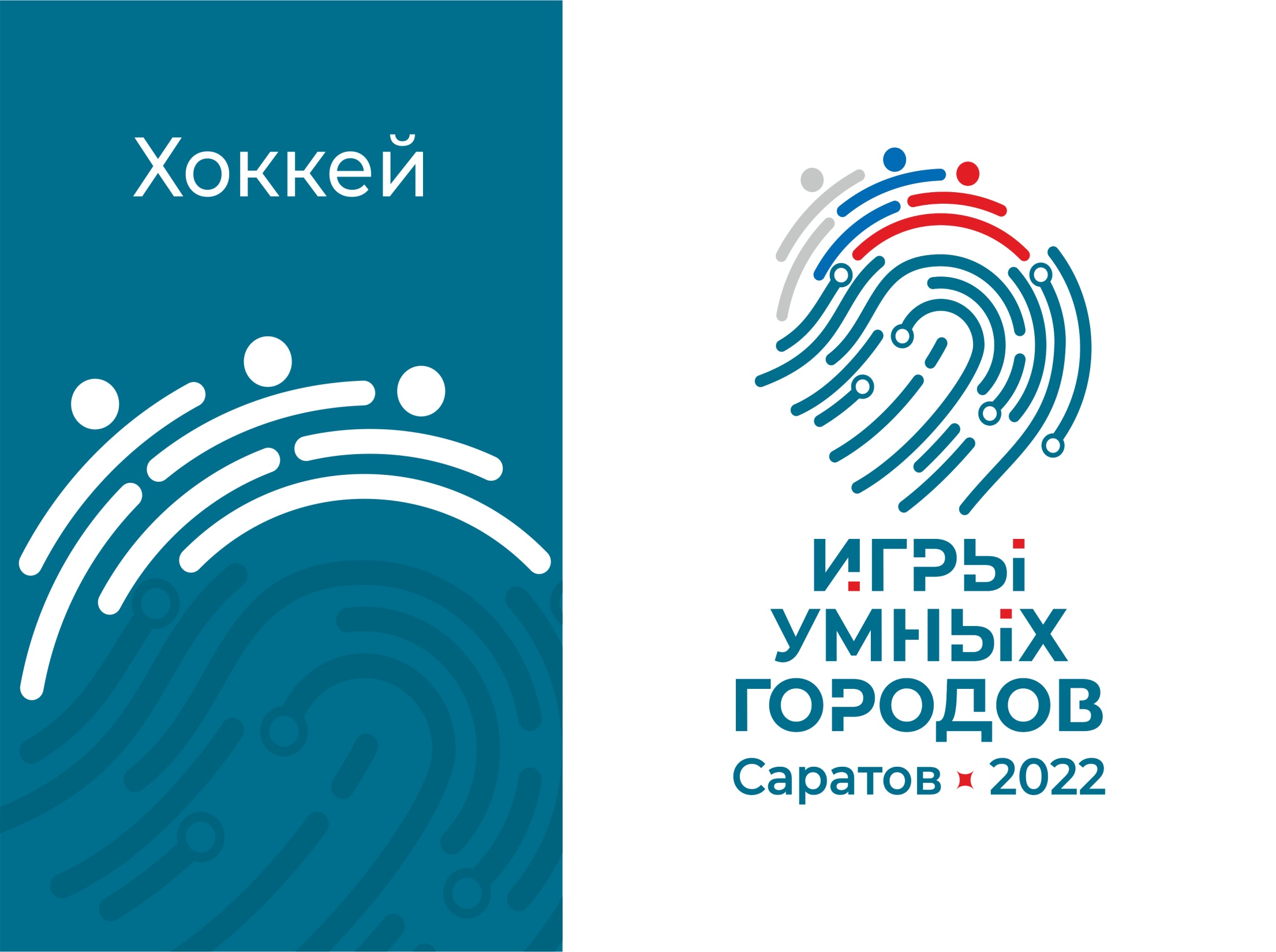 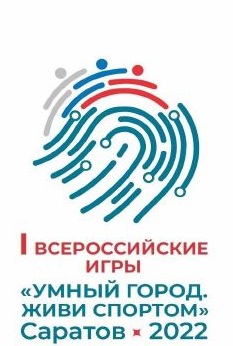 БАСКЕТБОЛ3х3
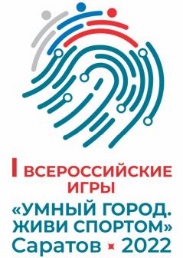 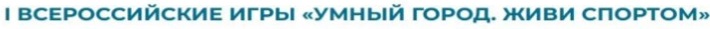 ПРОГРАММА соревнований по  баскетболу 3х3 (мужчины) в  рамках проведения  I Всероссийских  игр "Умный Город.Живи спортом".
СРОКИ ПРОВЕДЕНИЯ
03-04.09.2022 г.
02 сентября
День приезда команд, мандатная  комиссия (19:00ч. Пресс-центр Гостиница «Богемия»), торжественное открытие(20:22 ч.)

03 сентября – 1 игровой день с 10:00 до 18:00

 04 сентября – 2 игровой деньс 10:00 до 18:00торжественное закрытие/ награждение. 
05 сентября
День отъезда команд.
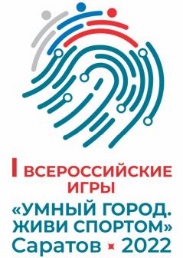 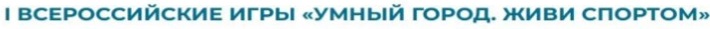 Места проведения
Спортивная площадка МОУ СОШ № 21(ул. Посадского, 193)
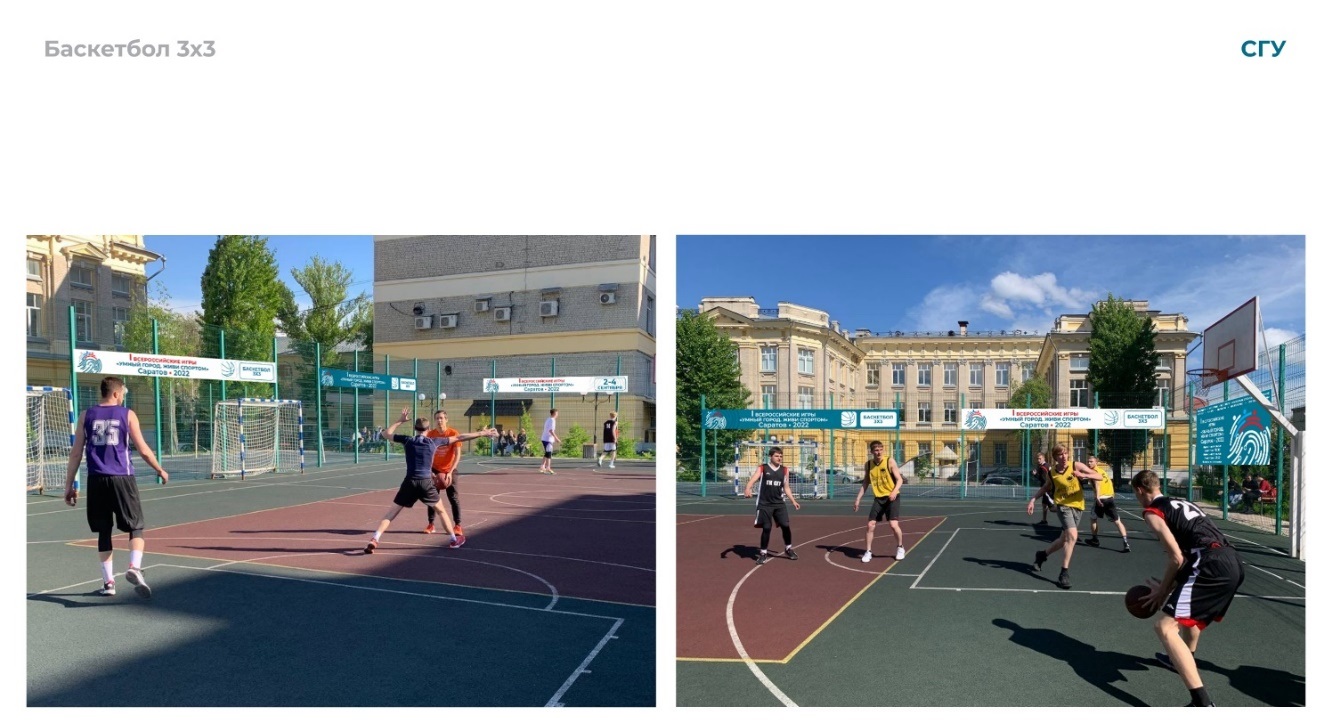 Спортивная площадка
 СГУ им. Чернышевского Н.Г. (Астраханская ул., 83)
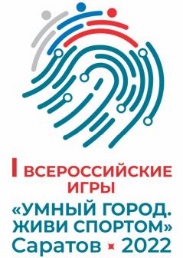 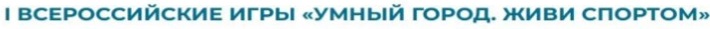 Резервные площадки(в случае неблагоприятных погодных условий)
Спортзал ЦСШОРАдрес: Ильинская площадь, 1А
Спортзал ИФКиСАдрес: Вольская, 10А, 12 корпус
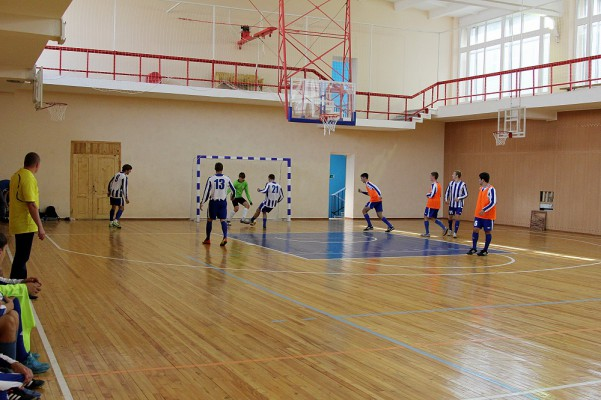 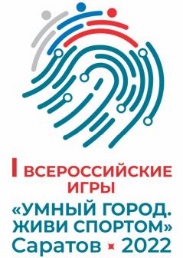 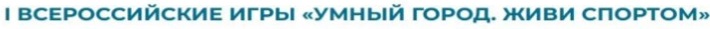 Места проживания
ГОСТИНИЦА «БОГЕМИЯ»
 (г. Саратов ул Железнодорожная ул., 72, )
РЕЗИДЕНЦИЯ «БОГЕМИЯ» (г. Саратов пр. Кирова, 25, 2-3 этаж )
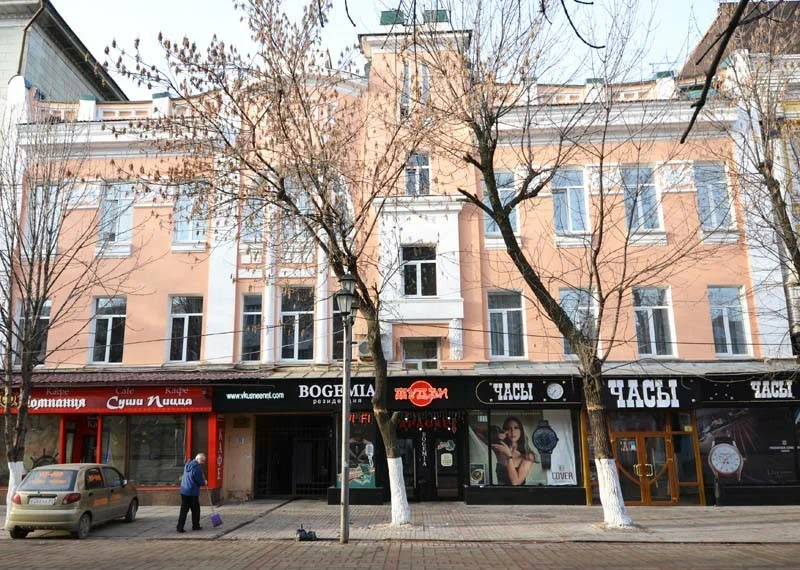 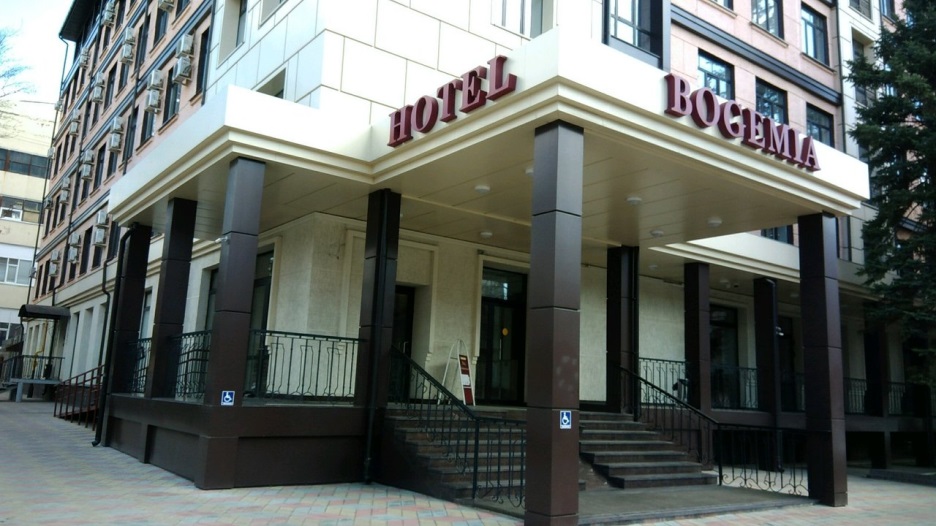 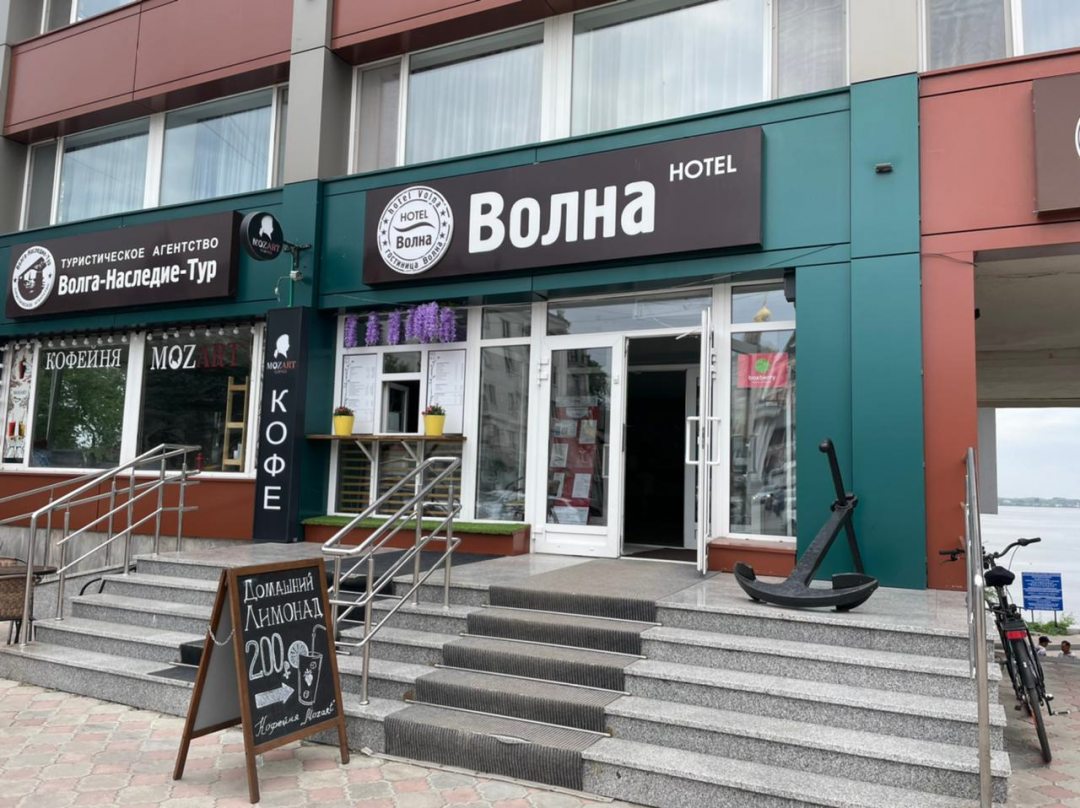 ОТЕЛЬ «ВОЛНА» (г. Саратов ул наб. Космонавтов, 7а )
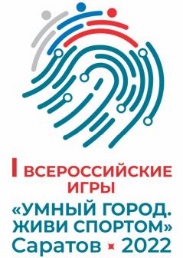 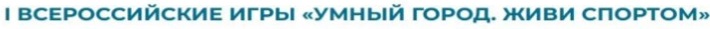 Места питания
РЕСТОРАН «САМОВАР» в гостинице «Богемия» на Вавилова
КУЛИНАРИЯ «ОЛИВЬЕР»пр. Столыпина 40
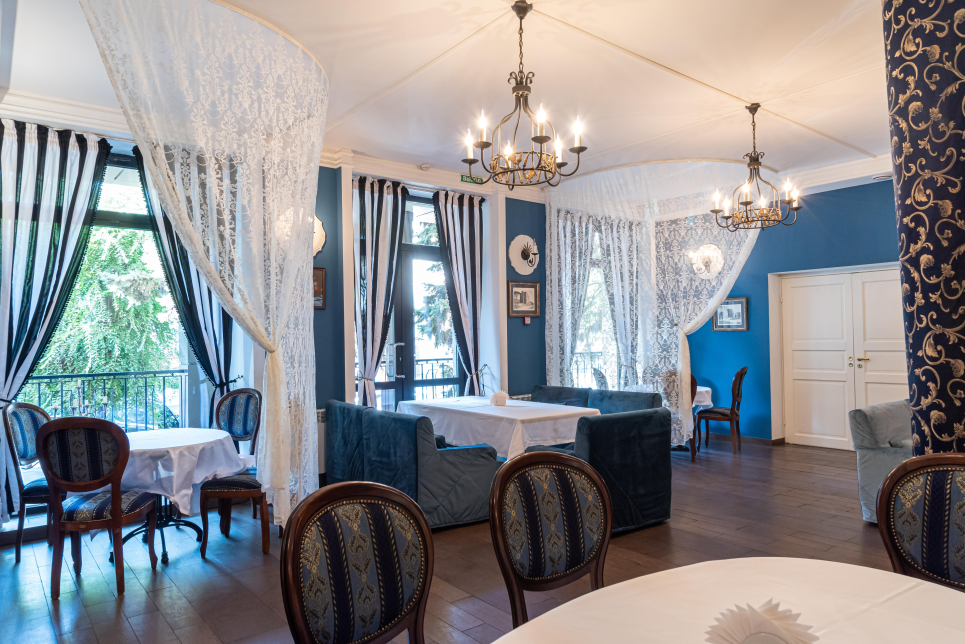 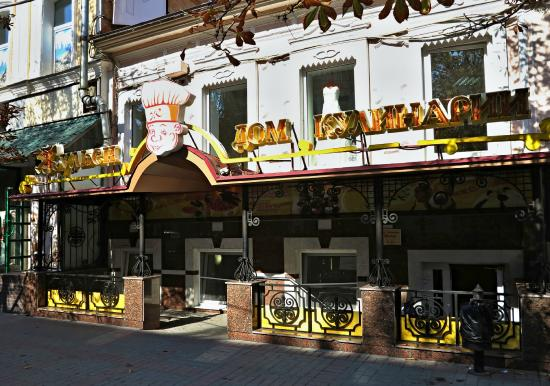 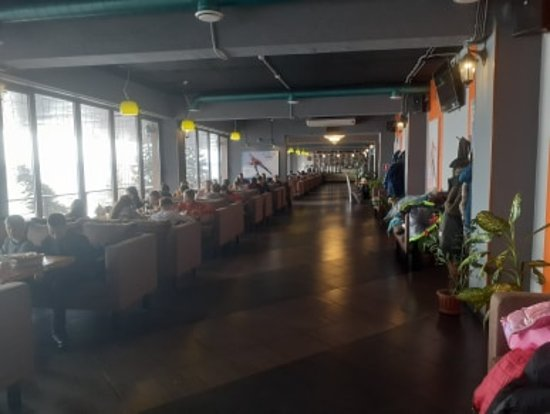 РЕСТОРАН«РЕЧНОЙ КВАРТАЛ» в отеле «ВОЛНА»
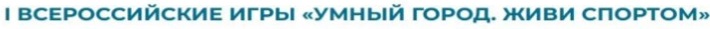 Региональная лига
Государственная лига
Молодежная лига
Бизнес лига
По результатам проведения соревнований вручается 4 комплекта наград
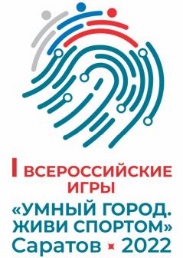 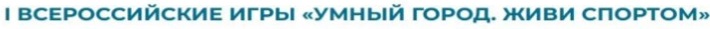 РЕГИОНАЛЬНАЯ  ЛИГА

Деревянко Константин Александрович - СШОР по баскетболу

Ходоров Сергей Евгеньевич - СШОР по баскетболу

Загрычев Владимир Игоревич – МОУ СОШ №101
 
Чехлатый Дмитрий Павлович - СШОР по баскетболу
МОЛОДЁЖНАЯ  ЛИГА


Казарин Кирилл Анатольевич
Гуйо Герман Александрович
Ермаков Виктор Дмитриевич
Потапов Николай Юрьевич
Подготовка сборных команд области проходит посредством проведение тренировочного сбора с 22 по 31 августа на площадках МОУ СОШ №21, СГУ им. Н.Г. Чернышевского (резервные площадки: спортзал ЦСШОР, спортзал ИФКиС)
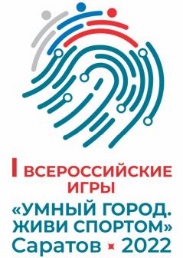 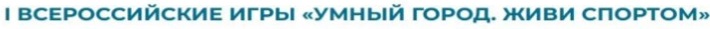 Корпоративные команды
Бизнес лига
Команды федеральных органов законодатльной,  исполнительной и судебной власти
Государственная 
 лига
Команды регионов РФ (сотрудники региональных и муниципальных  органов законодательной, исполнительной и судебной власти, а  также сотрудники подведомственных им учреждений)
Региональная
 лига
Команды РФ (спортсмены-любители в возрасте до 25 лет
Молодежная
 лига
Разыгрываются 4 комплекта наград- по одному в каждой лиге.Соревнования проходят среди мужских команд.
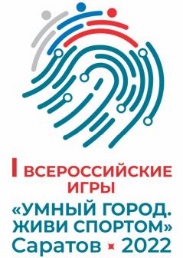 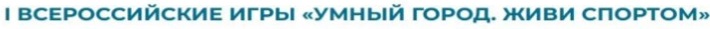 СУДЬИ - 20 ЧЕЛОВЕК
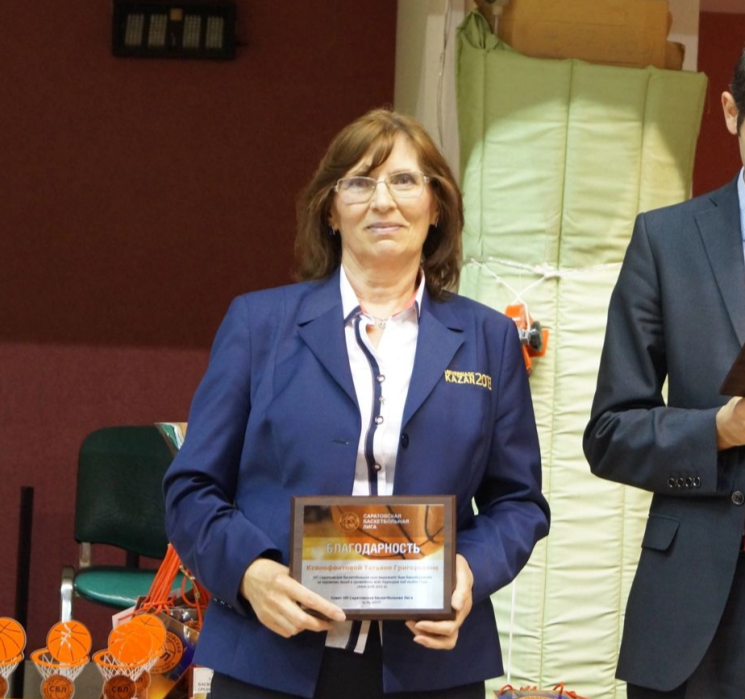 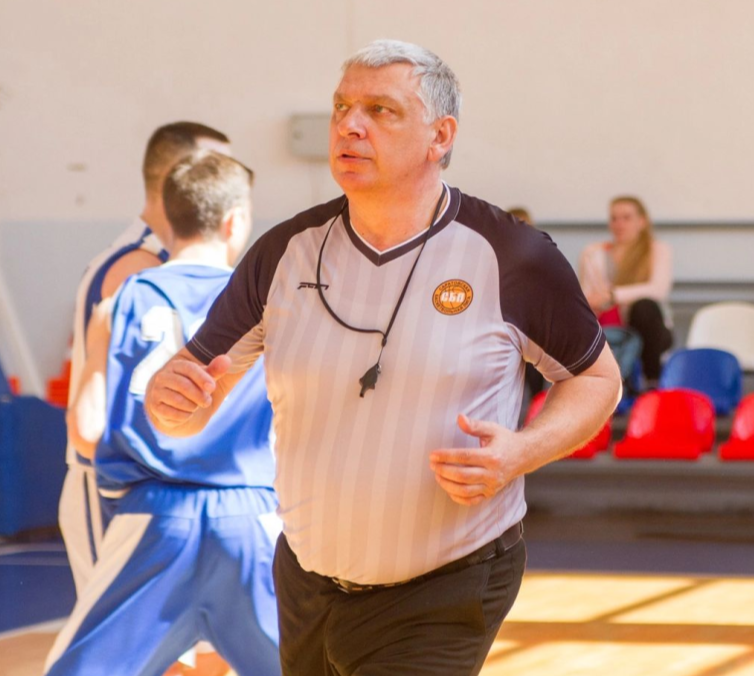 ГЛАВНЫЙ СУДЬЯ
Мясин Сергей Николаевич, судья I категории
ГЛАВНЫЙ СЕКРЕТАРЬ
Ксенофонтова Татьяна Григорьевна,  судья Всероссийской категории
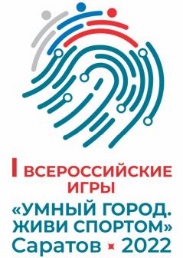 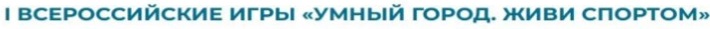 ВОЛОНТЕРЫ
(ВСТРЕЧА, СОПРОВОЖДЕНИЕ УЧАСТНИКОВ, ПОМОЩЬ НА ИГРОВОЙ ПЛОЩАДКЕ)
Площадки МОУ СОШ № 21, СГУ(спортзал ЦСШОР, спортзал ИФКиС)
03-04 СЕНТЯБРЯ (4 ЧЕЛОВЕКА)
02-05 СЕНТЯБРЯ (4 ЧЕЛОВЕКА)
Гостиницы
Гостиницы
Вокзал/Аэропорт
Вокзал, Аэропорт
02-05 СЕНТЯБРЯ (4 ЧЕЛОВЕКА)
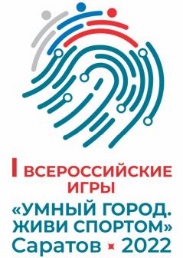 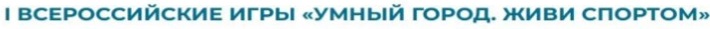 МЕДИЦИНСКОЕ  ОБСЛУЖИВАНИЕ
Площадка МОУ СОШ №21 1 бригада скорой помощи,1 врач ОВФД –

Площадка СГУ1 бригада скорой помощи,1 врач ОВФД 

03 СЕНТЯБРЯ - 09.00-18.00
04 СЕНТЯБРЯ - 09.00-18.00
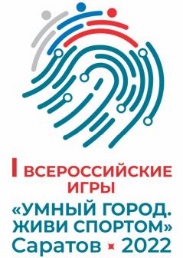 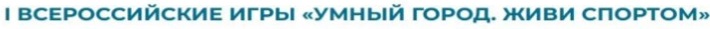 ТРАНСПОРТНОЕ  ОБСЛУЖИВАНИЕ
8 автобусов 1. Трансфер в аэропорт/ железнодорожный вокзал – место  проживания,(Гостиница "Богемия», Резиденция «Богемия», отель «Волна»). 2. Трансфер на мандатную комиссию 19:00 ч.(Пресс- центр Гостиница Богемия) и обратно. 3. Место  проживания – Трансфер на церемонию торжественного открытия и обратно.
02 сентября
03 сентября
2 автобуса от места  проживания (Гостиница "Богемия», Резиденция «Богемия», отель «Волна») до места проведения (Площадки МОУ СОШ № 21, СГУ) и обратно
2 автобуса 
1. Трансфер от места  проживания (Гостиница "Богемия», Резиденция «Богемия», отель «Волна») до места проведения (Площадки МОУ СОШ № 21, СГУ) и обратно 2. Трансфер на церемонию торжественного закрытия и обратно.
04 сентября
05 сентября
8 автобусов от мест проживания (Гостиница "Богемия», Резиденция «Богемия», отель «Волна») до аэропорта/ железнодорожного вокзала.
05 сентября
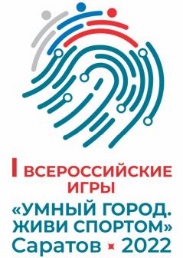 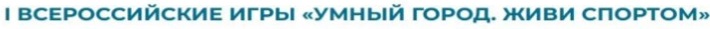 ОТВЕТСТВЕННЫЕ ПО НАПРАВЛЕНИЯМ
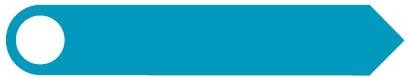 Проведение соревнований
Панкратов Илья Андреевич +7(927)223-09-88
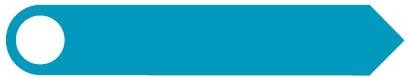 Встреча команд
Хернова Александра Олеговна +7(996)265-31-02
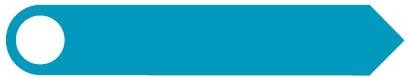 Размещение/питание
Бузилова Анна Алексеевна +7(967)500-35-44
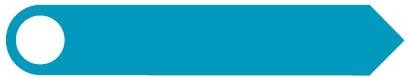 Логистика (транспорт)
Петриков Владимир Вячеславович +7(927)102-63-21